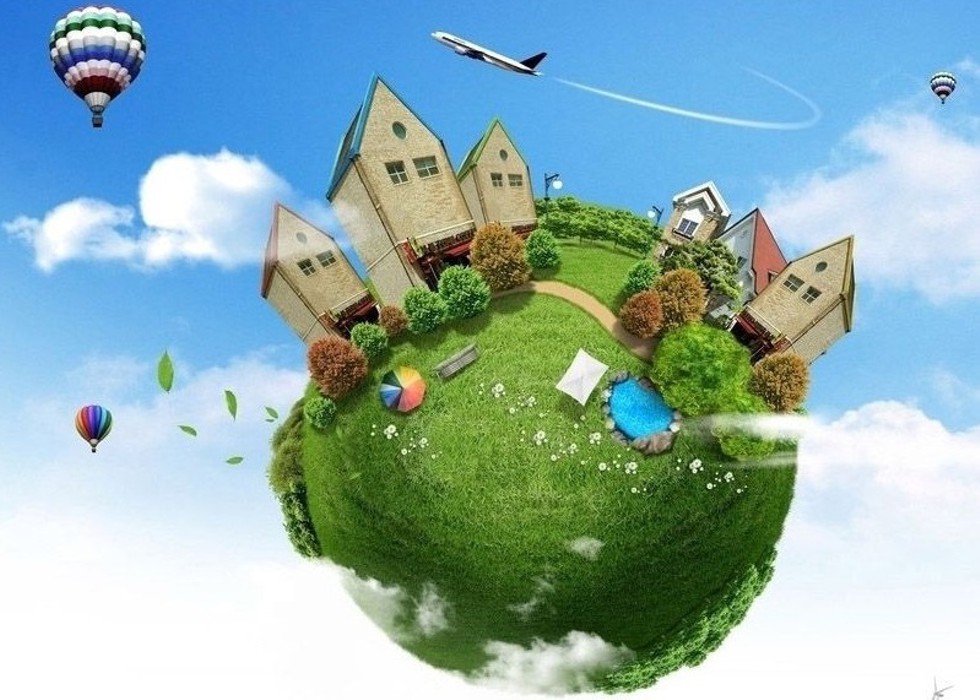 Государственное учреждение образования
«Средняя школа №177 г. Минска»
Экологическое воспитание и просвещение
День экологических знаний
 «Наш общий дом – планета Земля»
Подготовила:
учитель-дефектолог
I квалификационной категории
Тимофеева Светлана Фёдоровна
«Здравствуй, друг!»
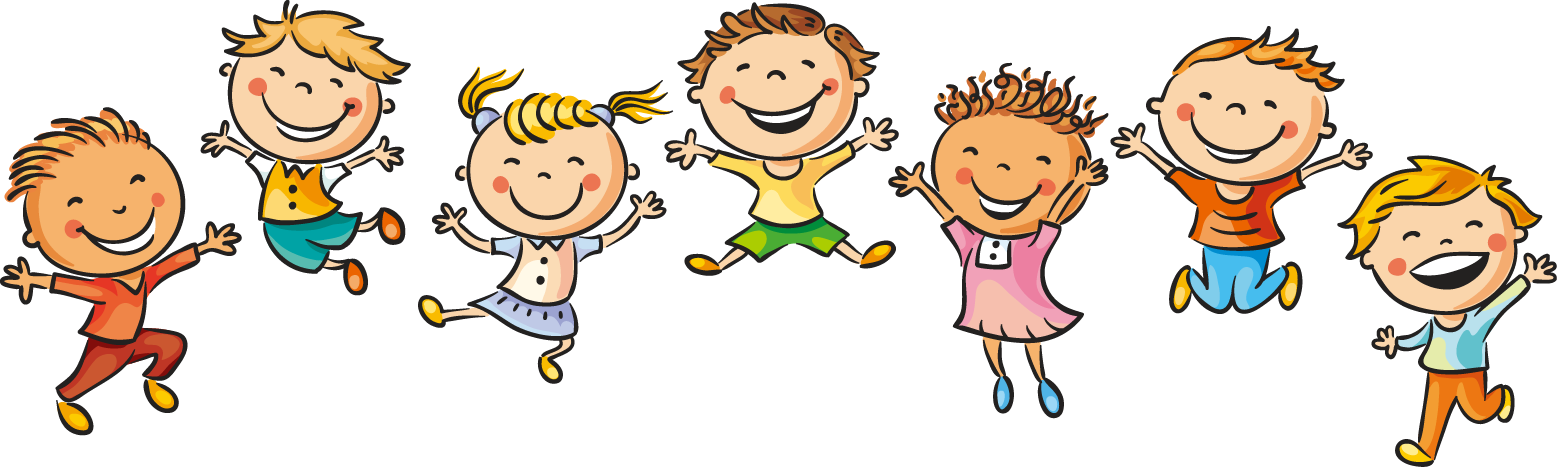 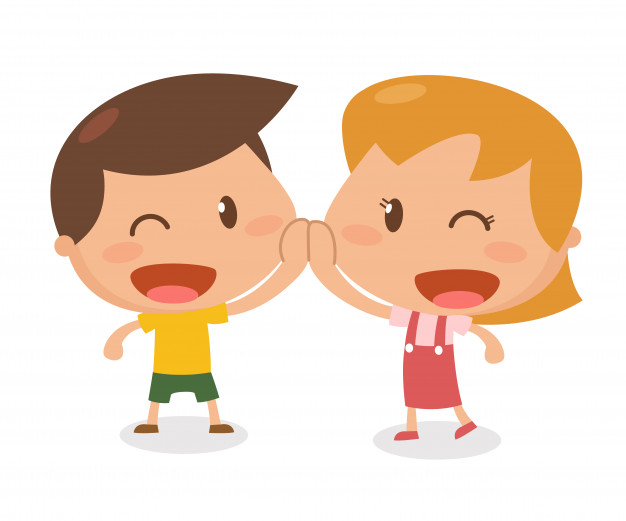 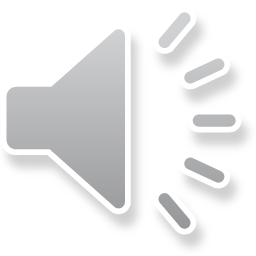 «Наш общий дом»
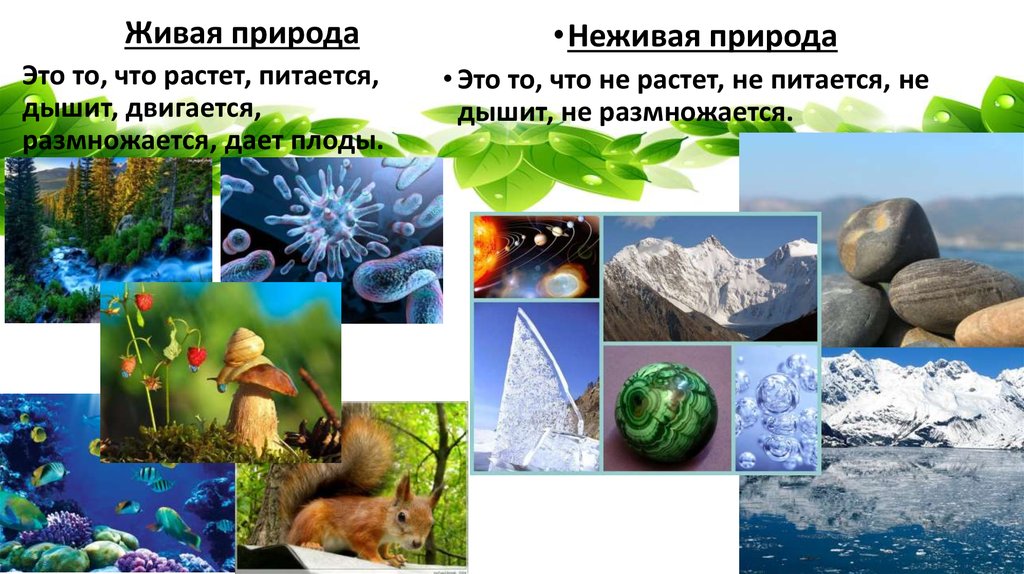 Мультфильм «Мальчик и Земля»
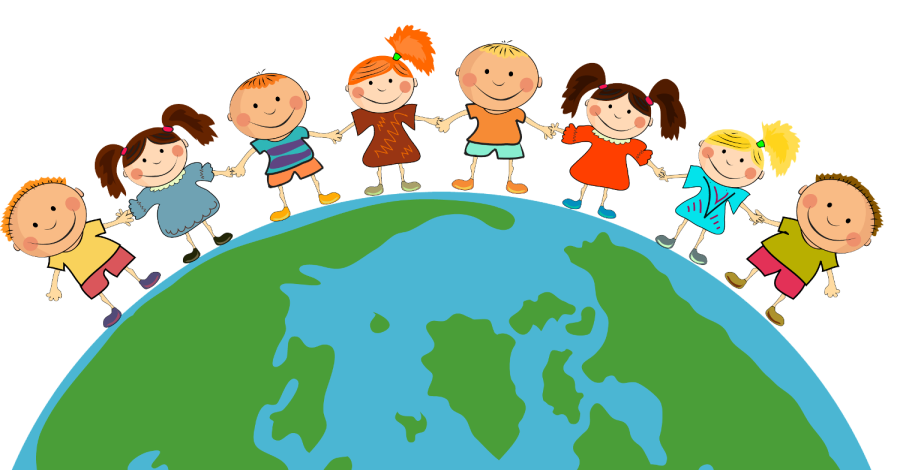 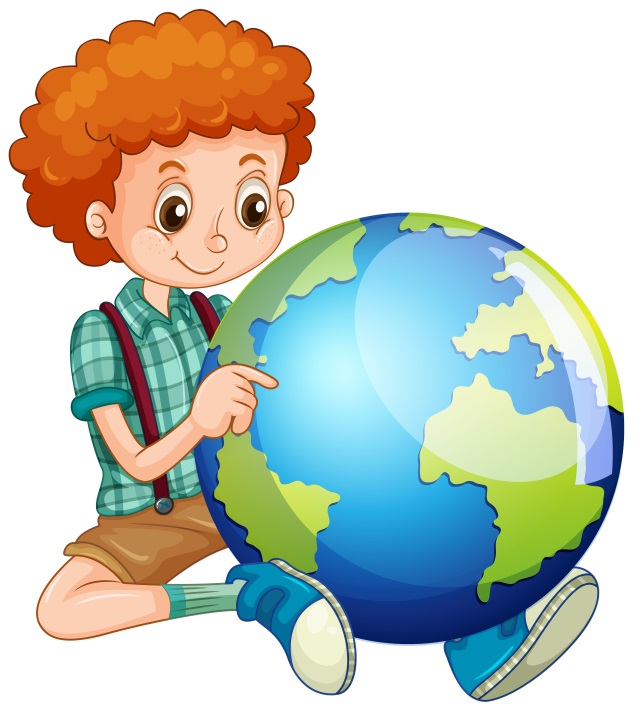 https://www.youtube.com/watch?v=49x9qCDcF_s
Город «Экология»
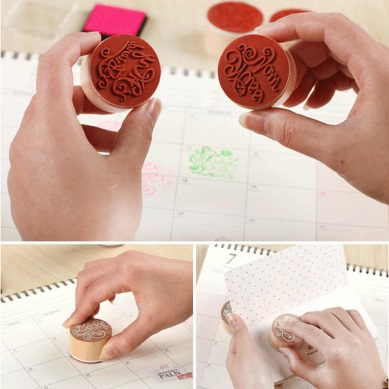 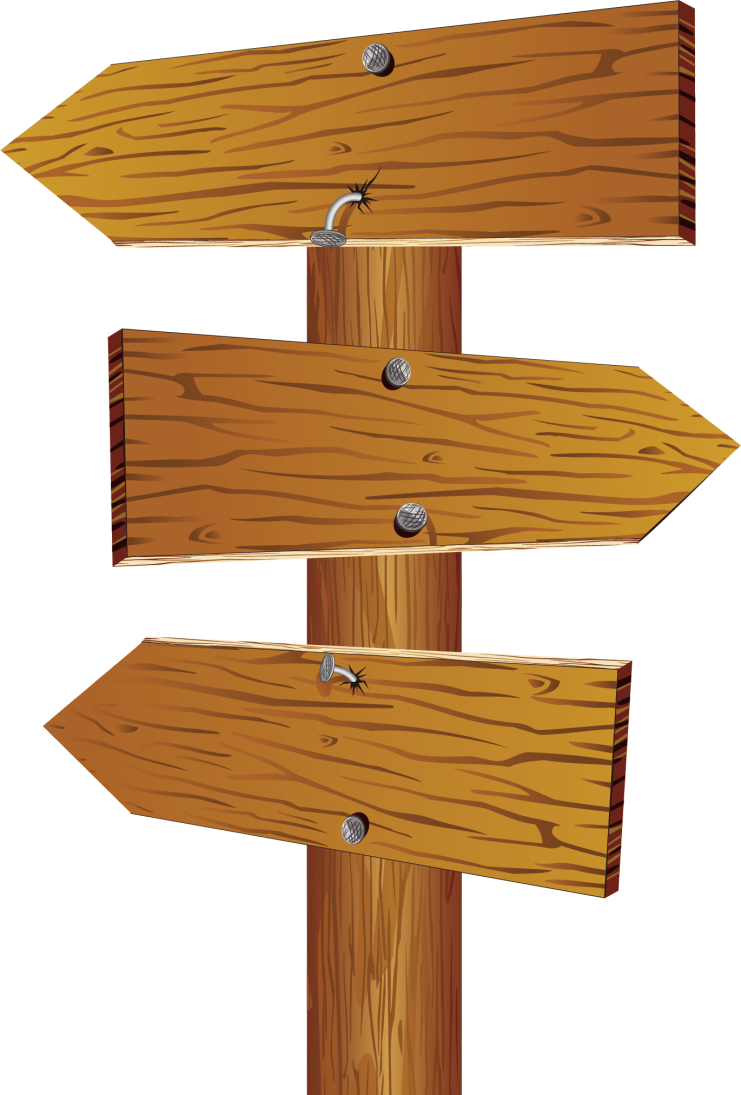 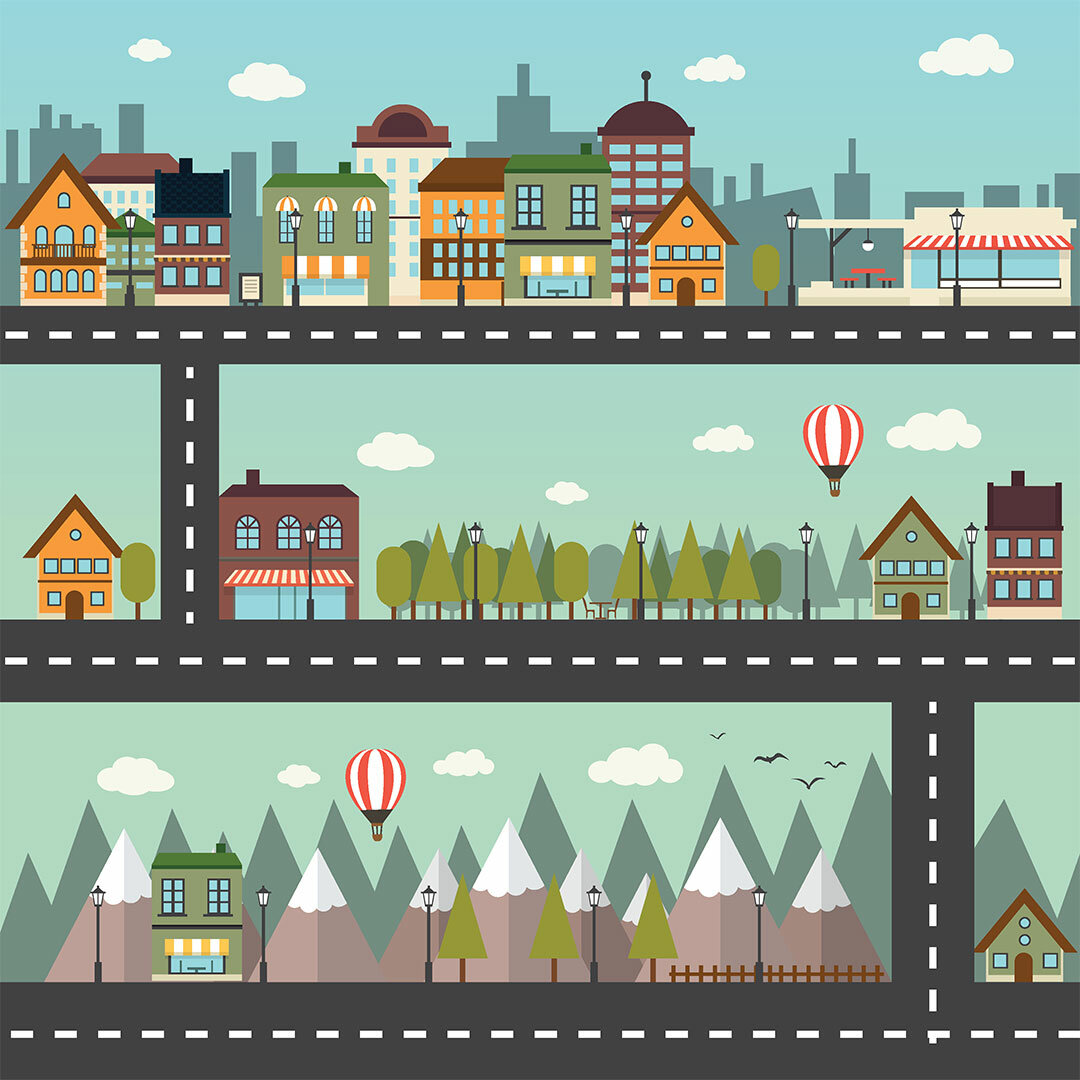 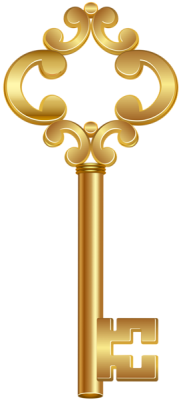 Улица «Экспериментальная»
Улица «Сортировочная»
Улица «Творческая»
Улица «Планетарная»
Улица «Зелёный патруль»
Улица «Знатоки»
Улица «Планетарная»
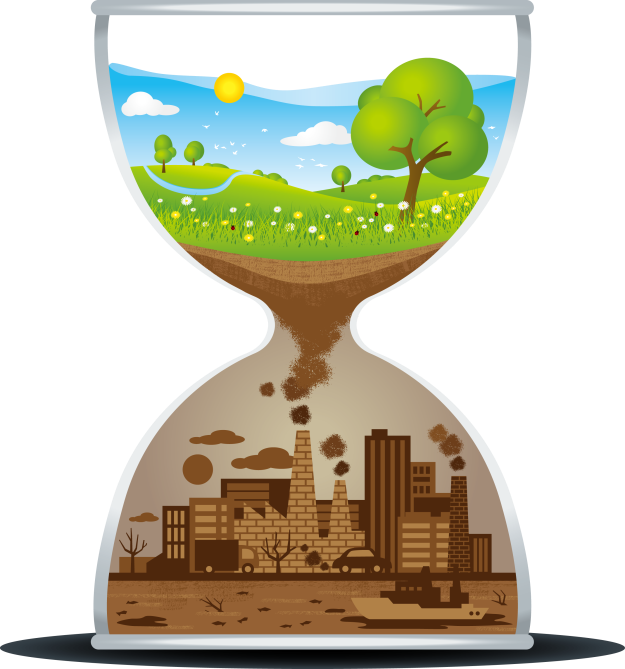 «Паспорт планеты Земля»
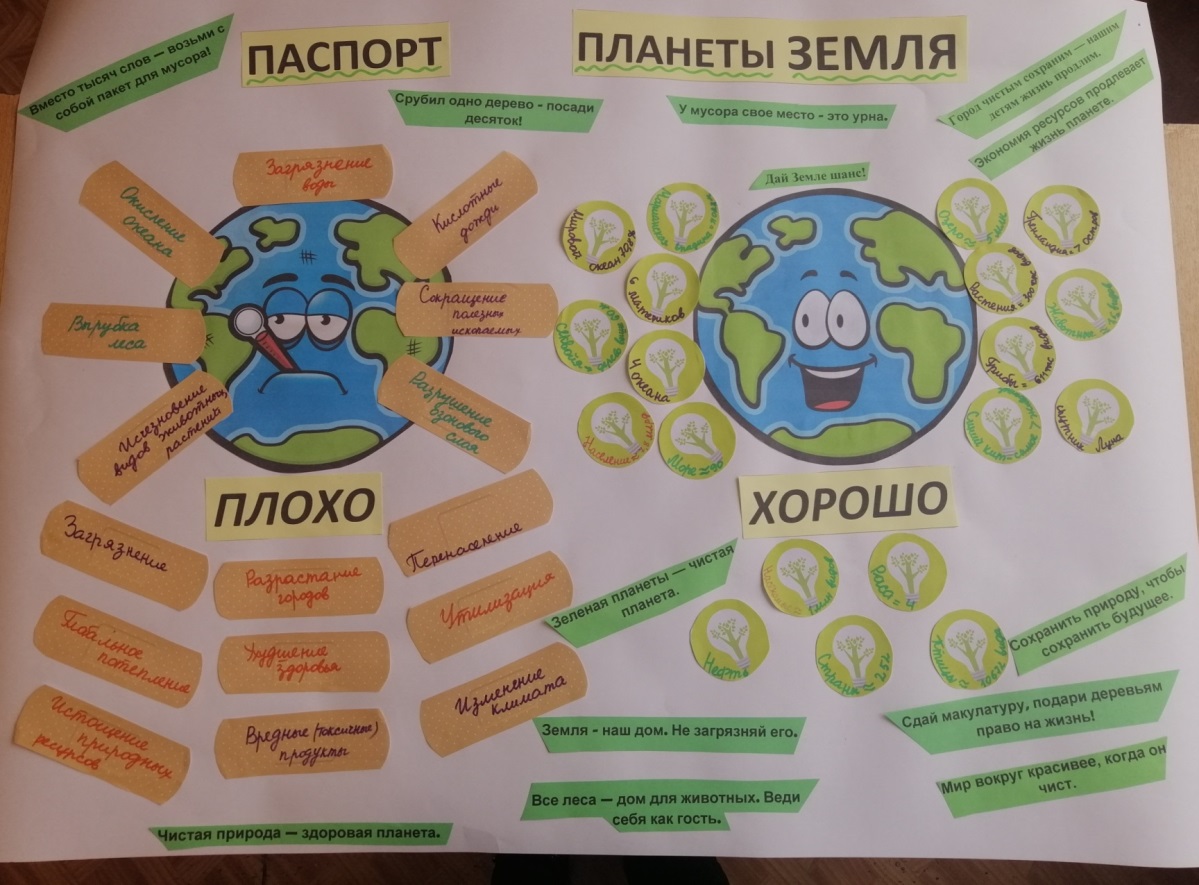 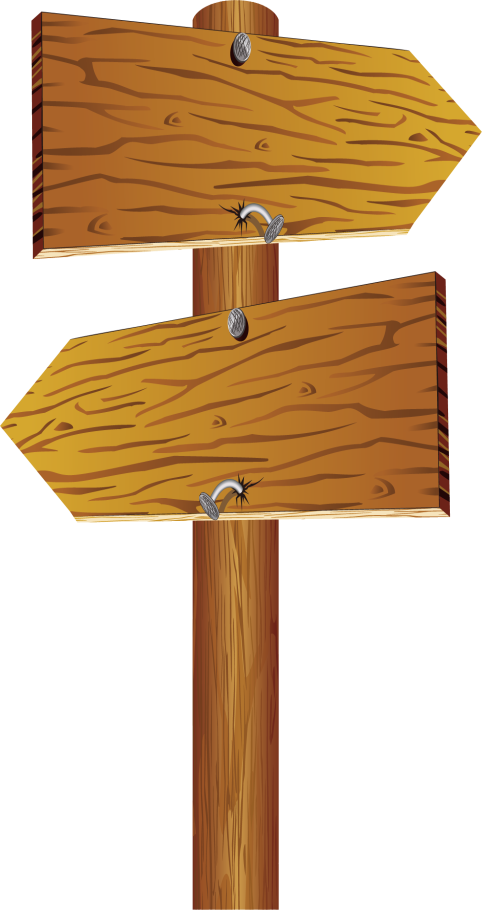 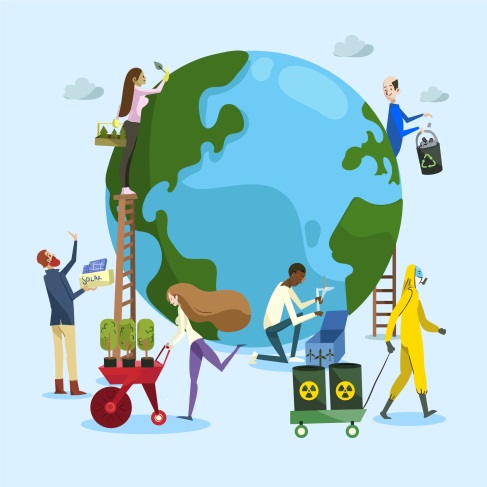 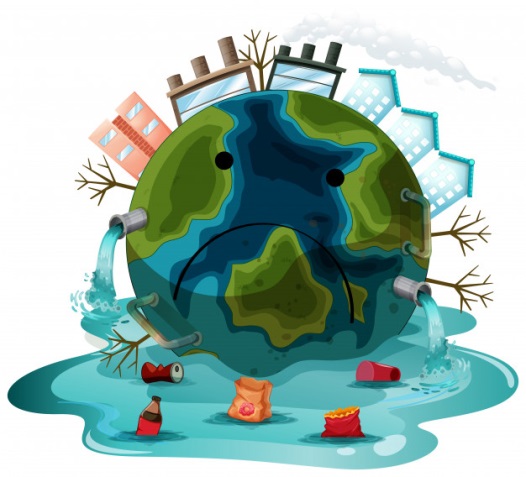 Мнемотаблица «Благодарность»
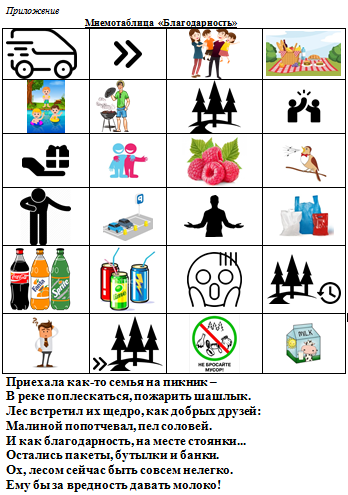 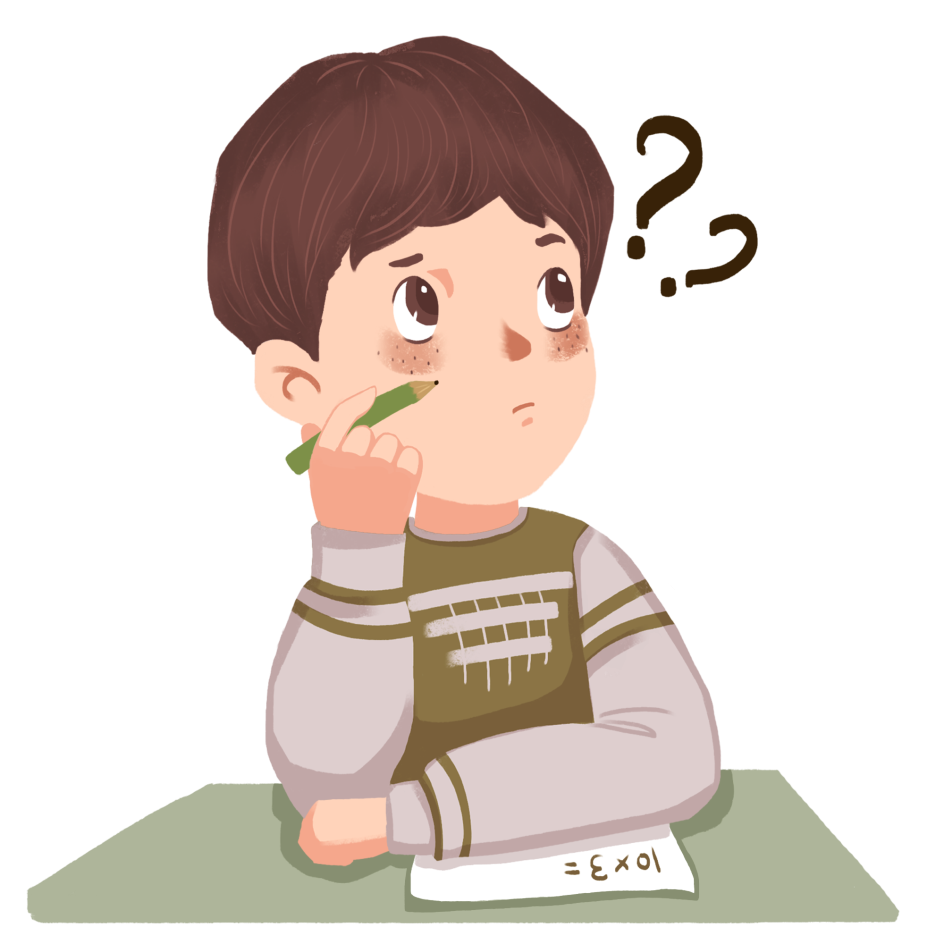 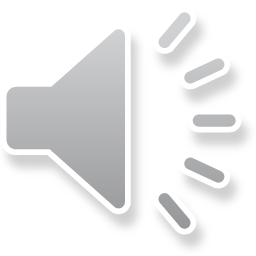 Улица «Зеленый патруль»
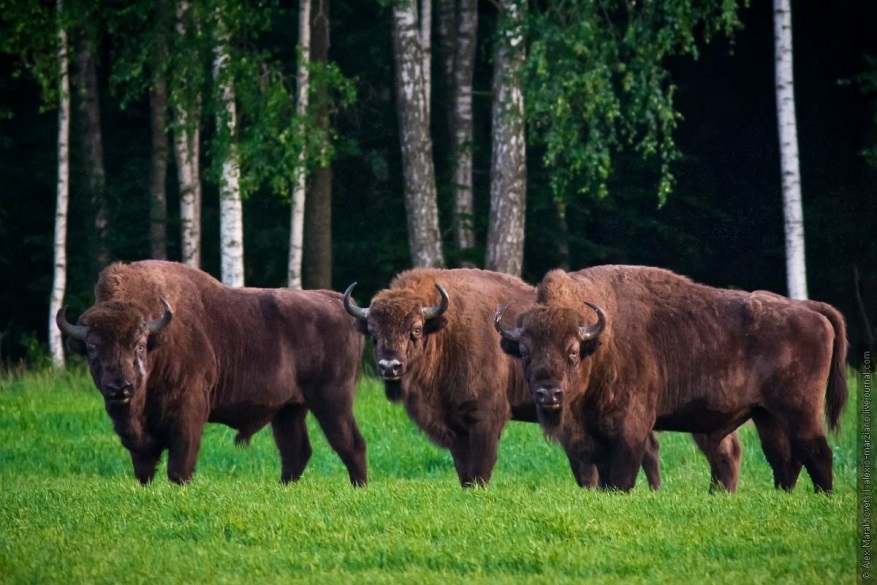 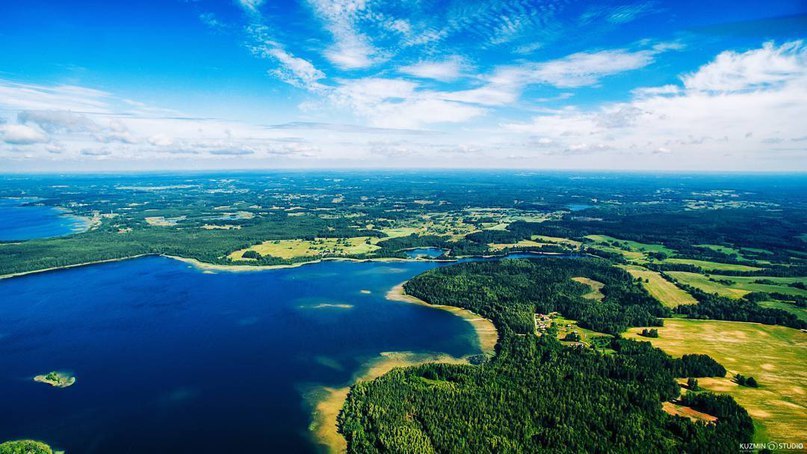 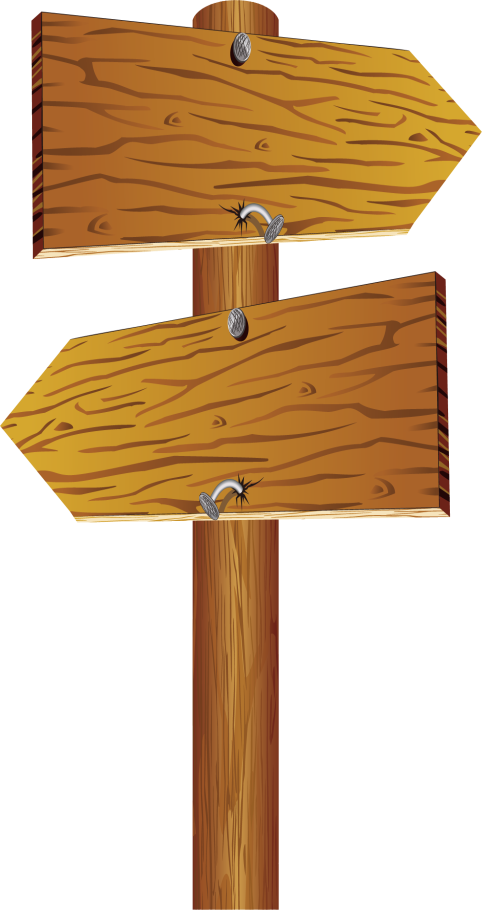 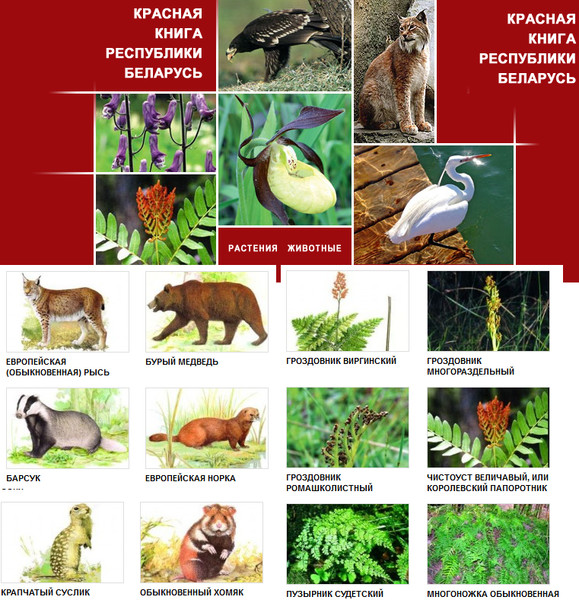 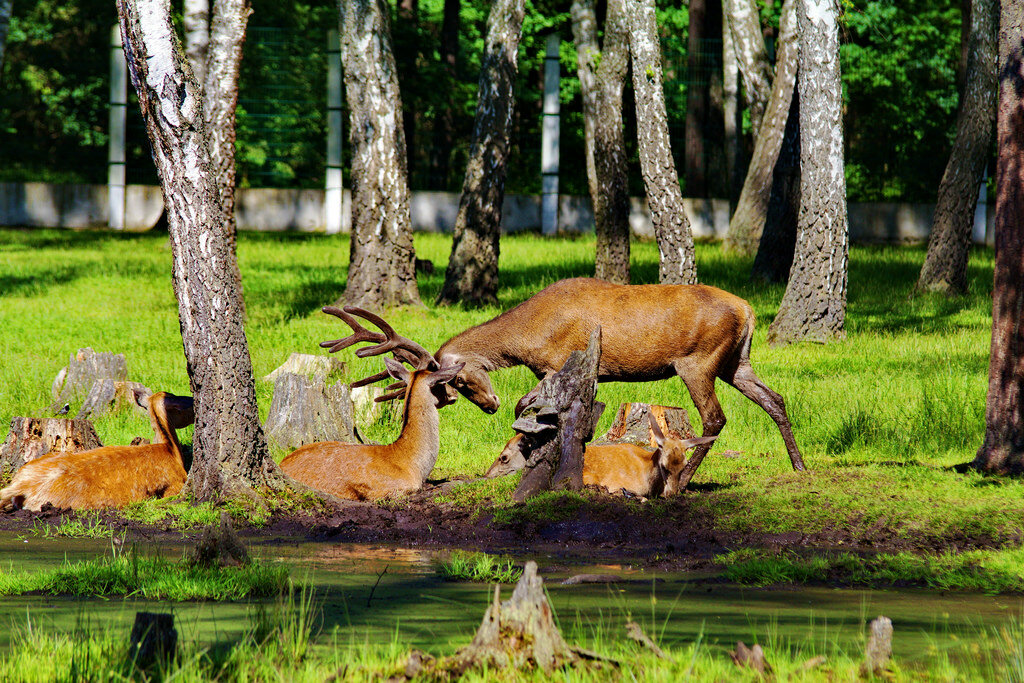 «Быстрый лесник»
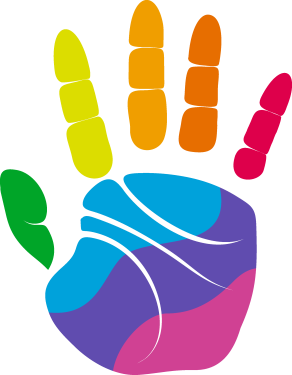 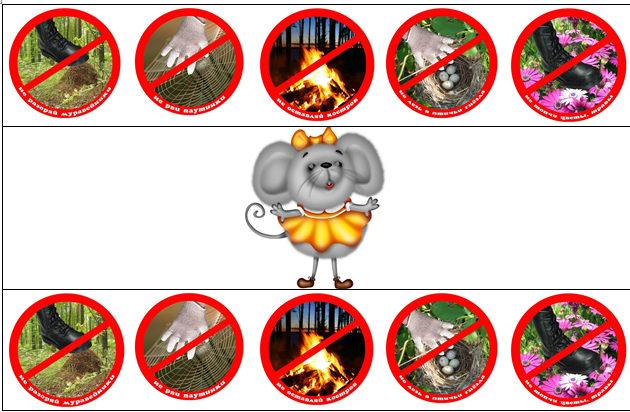 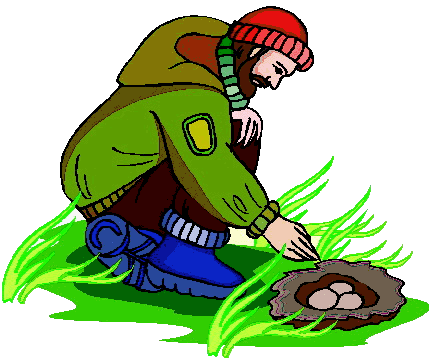 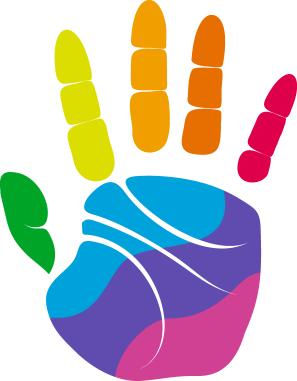 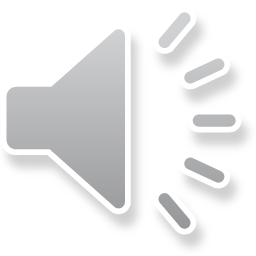 Улица «Знатоки»
«Зашифрованные слова»
«Логический турнир»
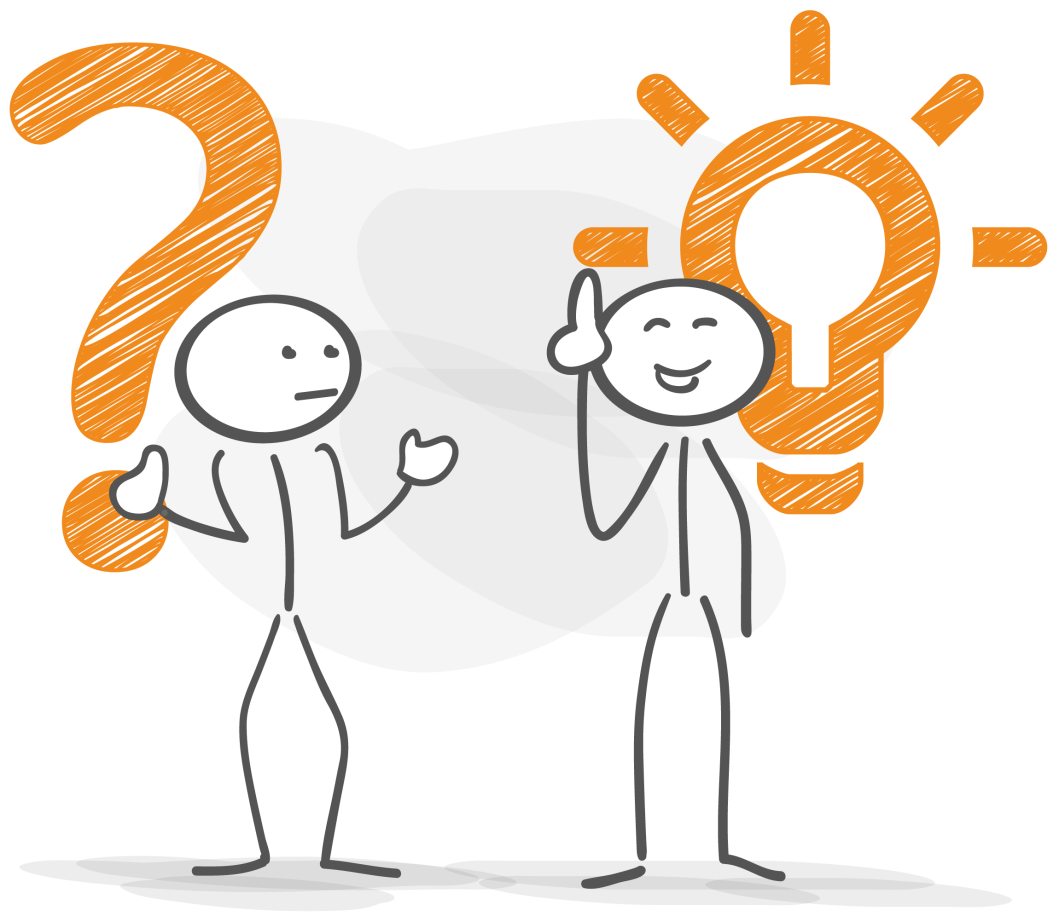 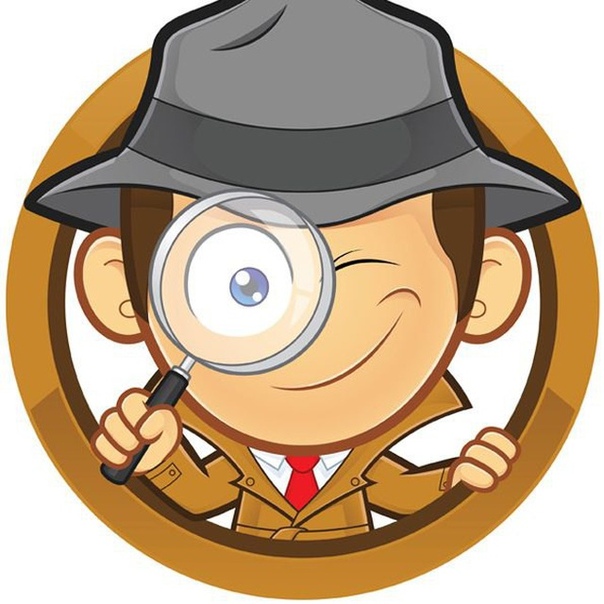 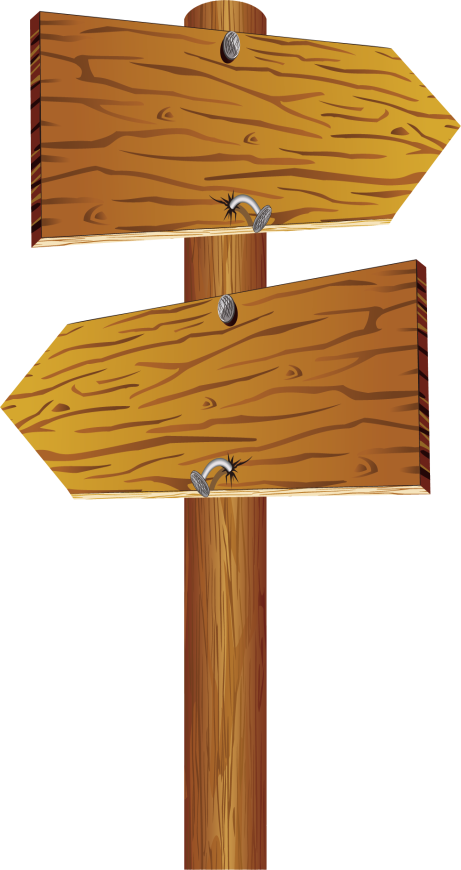 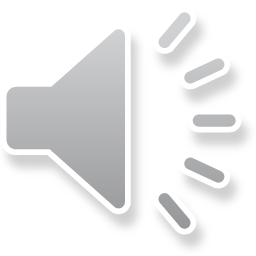 Улица «Экспериментальная»
Опыты
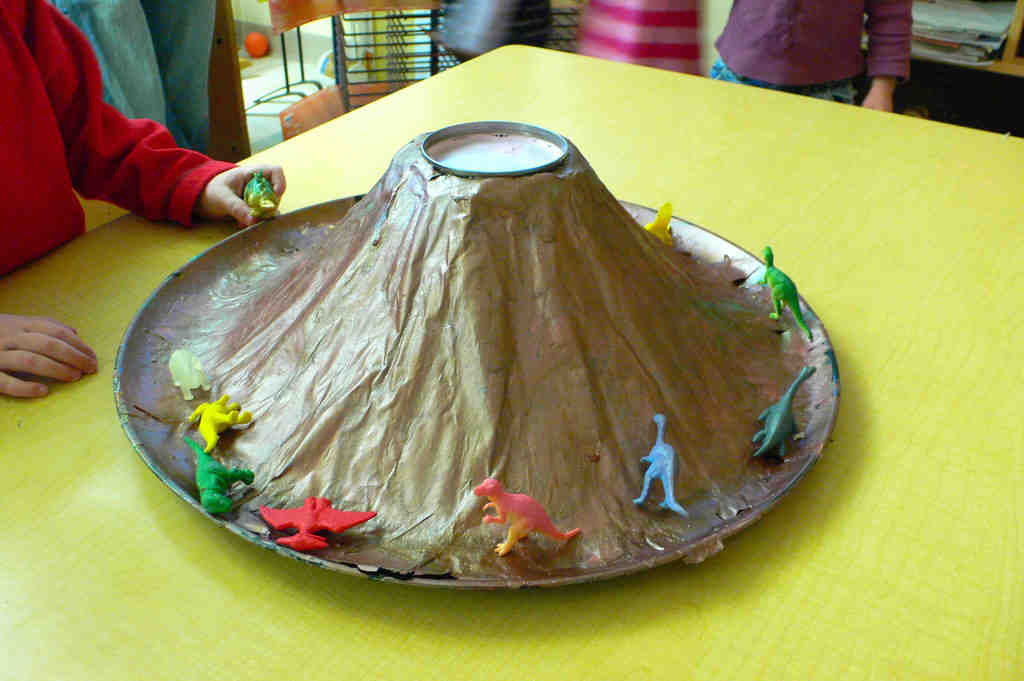 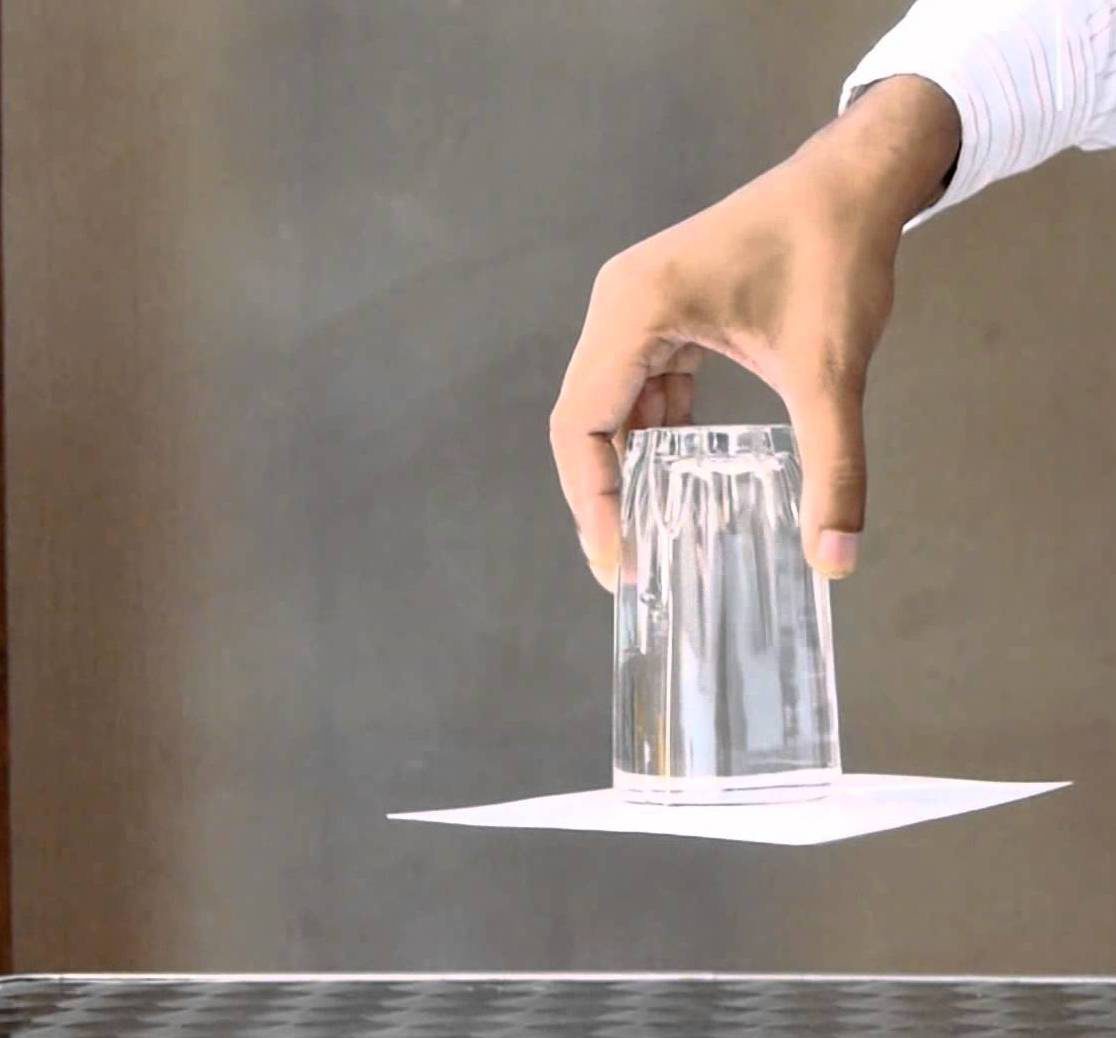 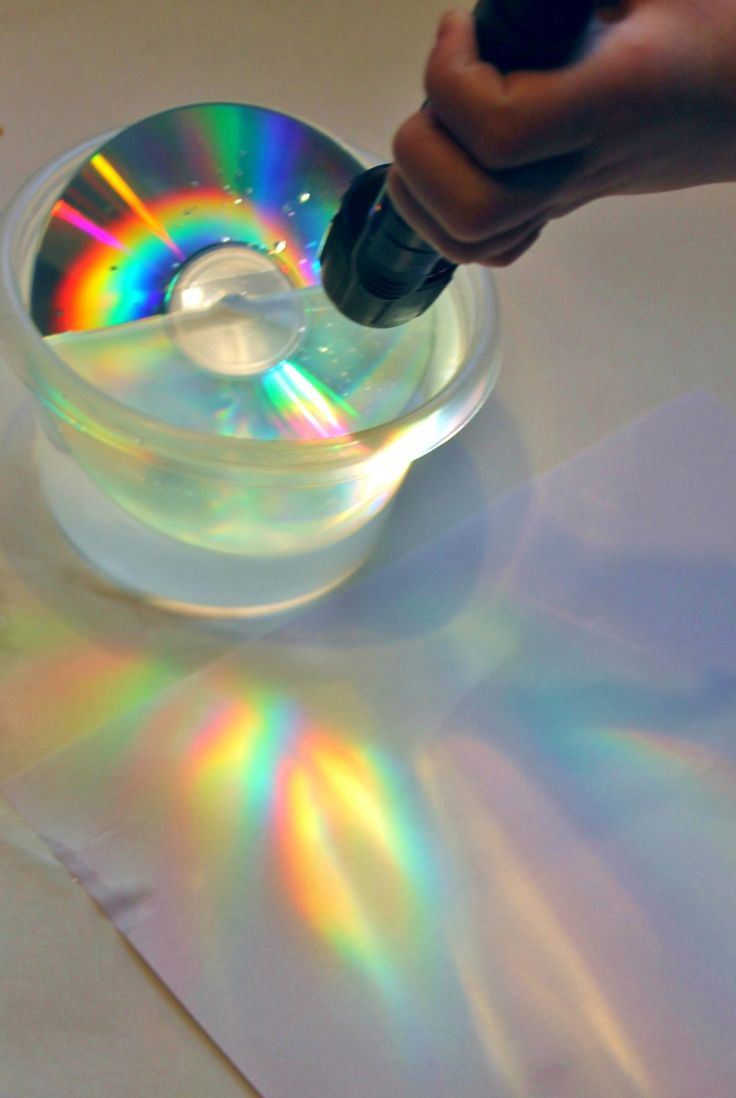 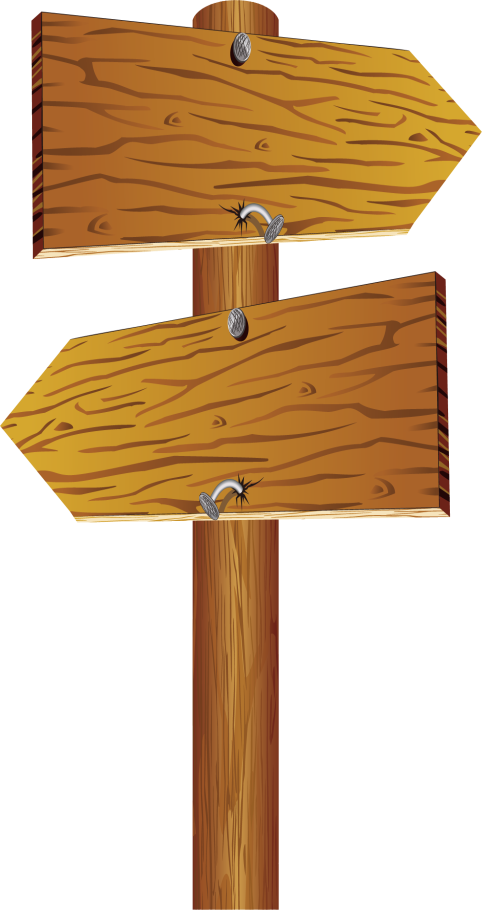 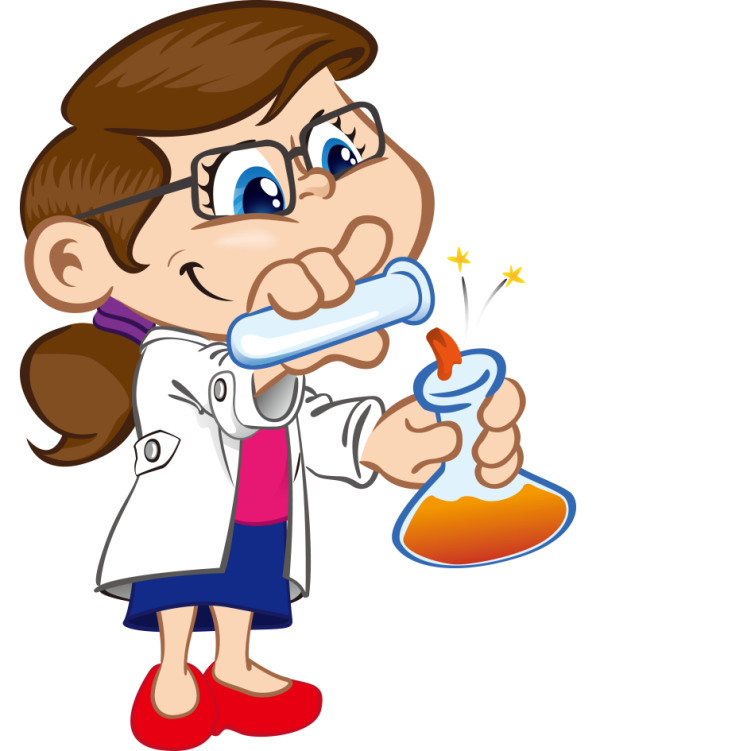 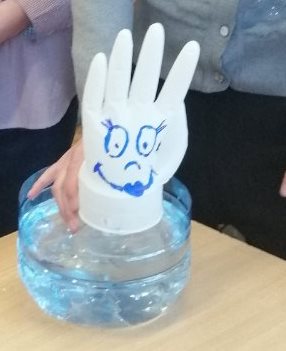 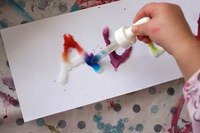 Интеллект-карта  «Вода – природное богатство»
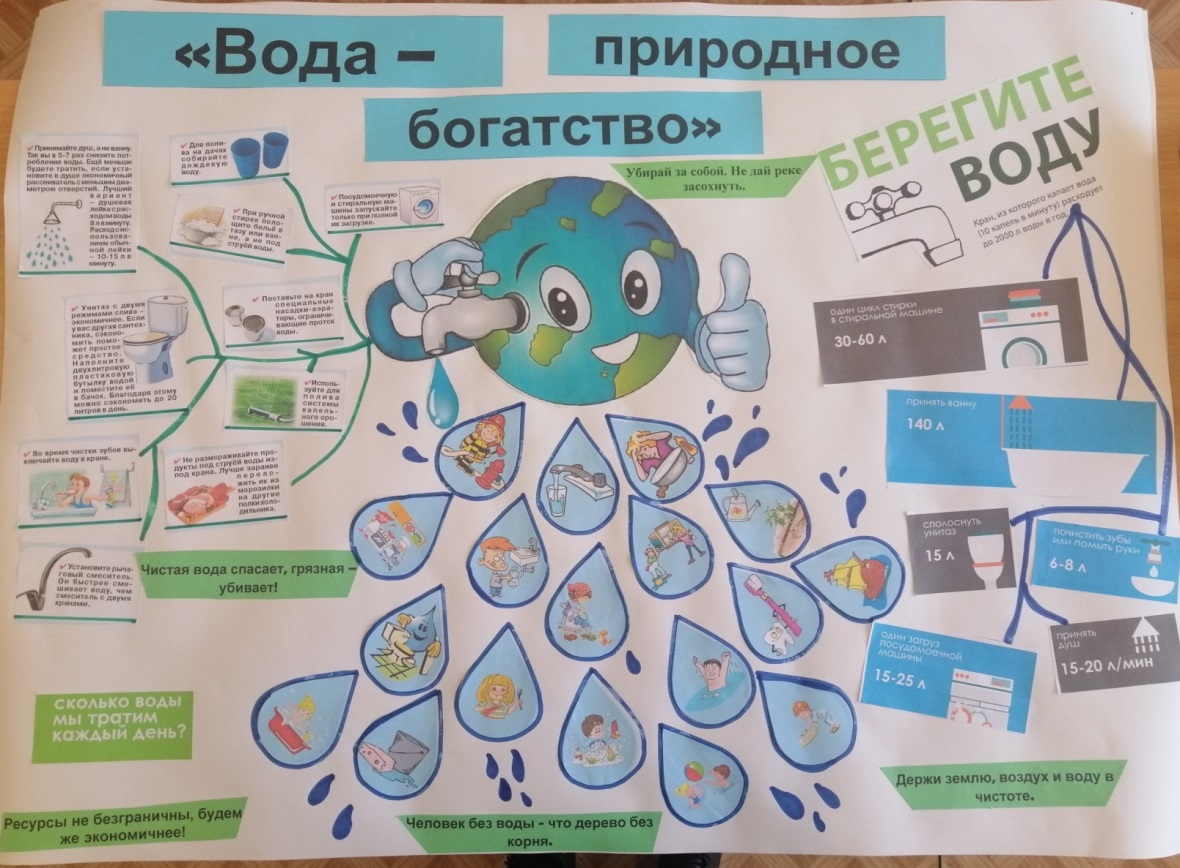 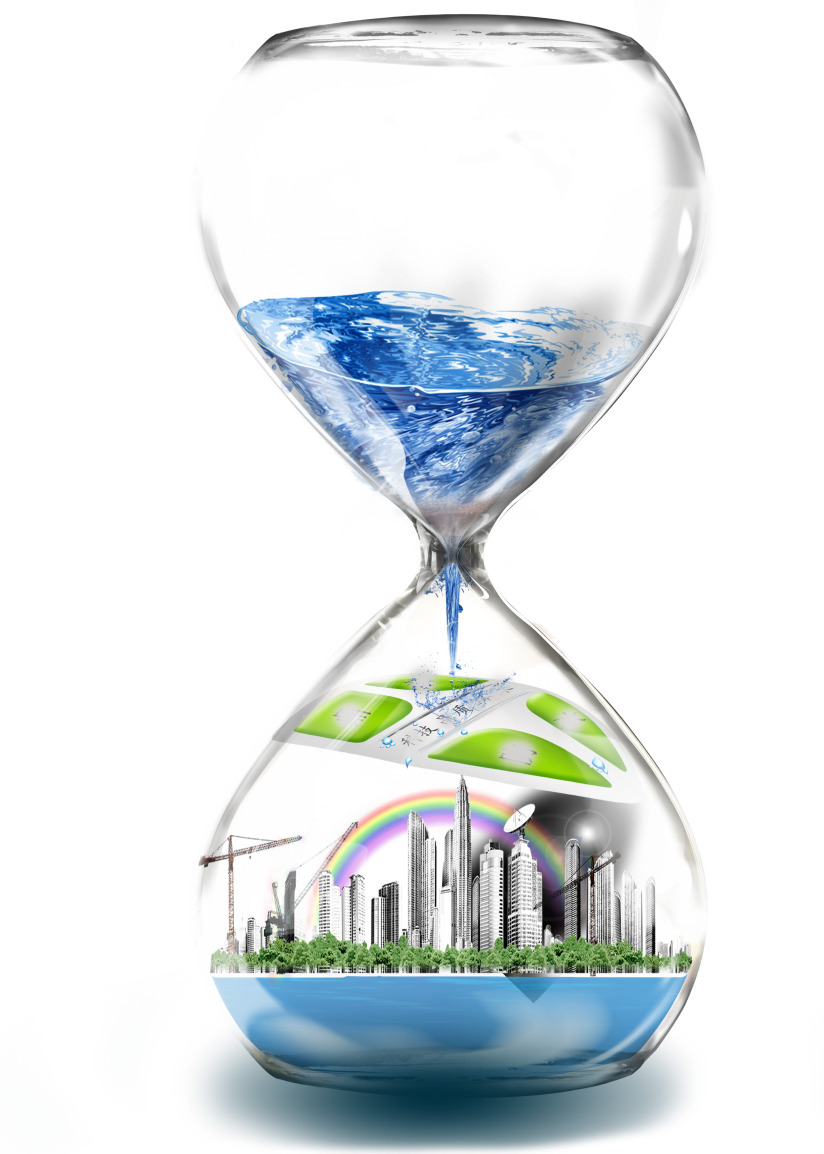 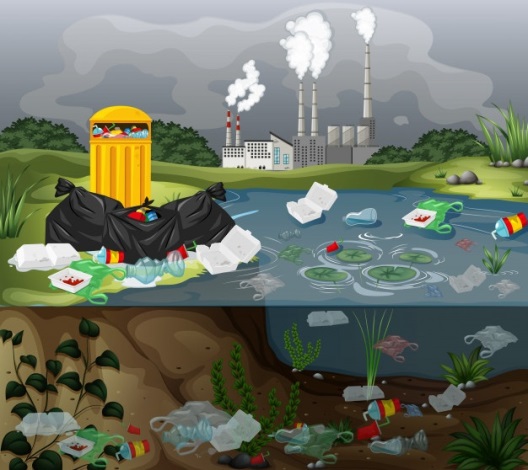 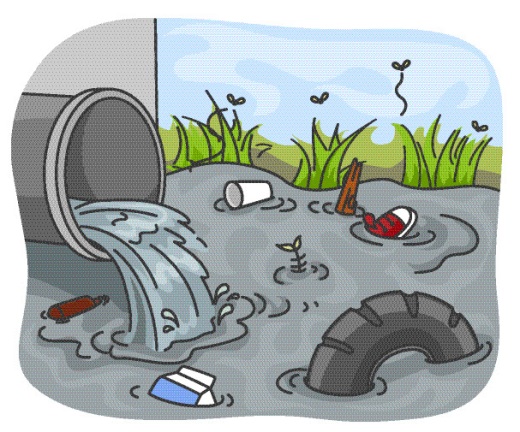 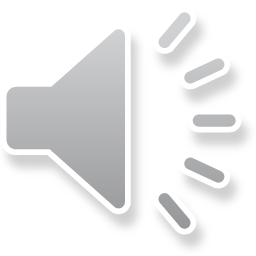 Улица «Сортировочная»
За год мы выбрасываем мусора:
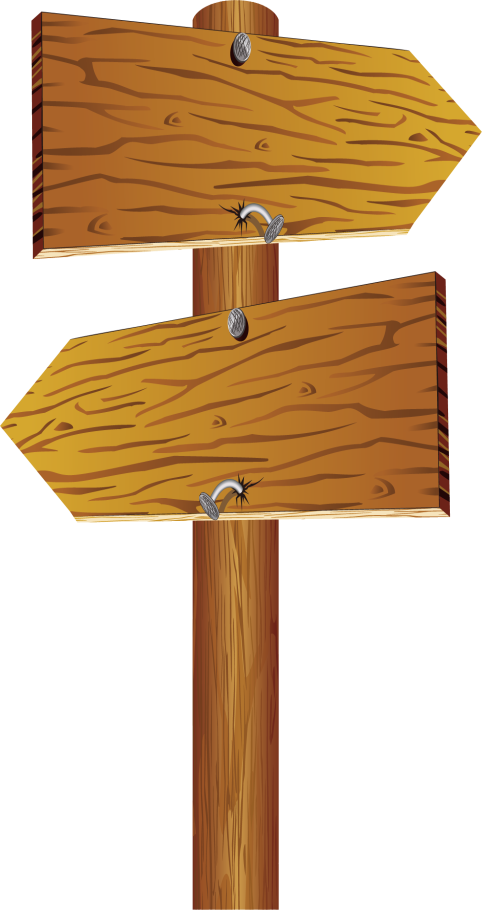 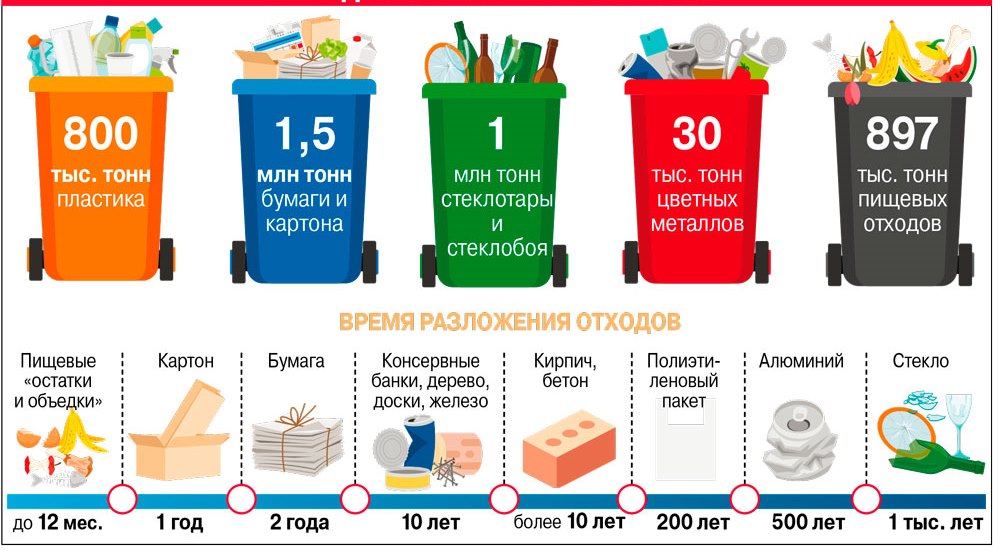 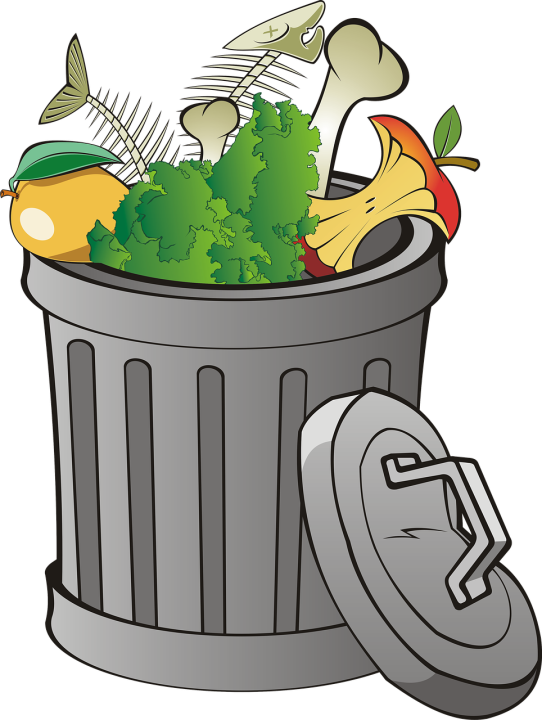 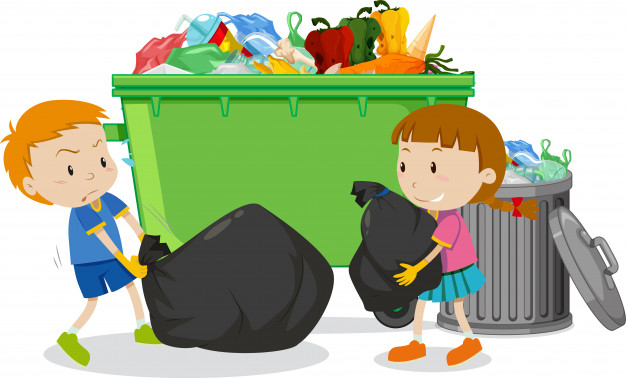 Музыкальная постановка «Сбор мусора»
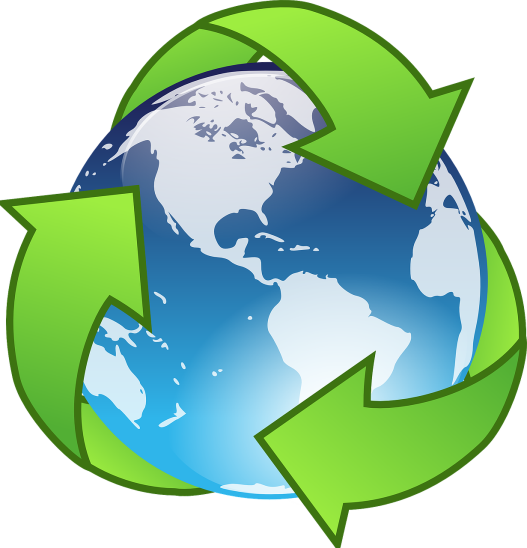 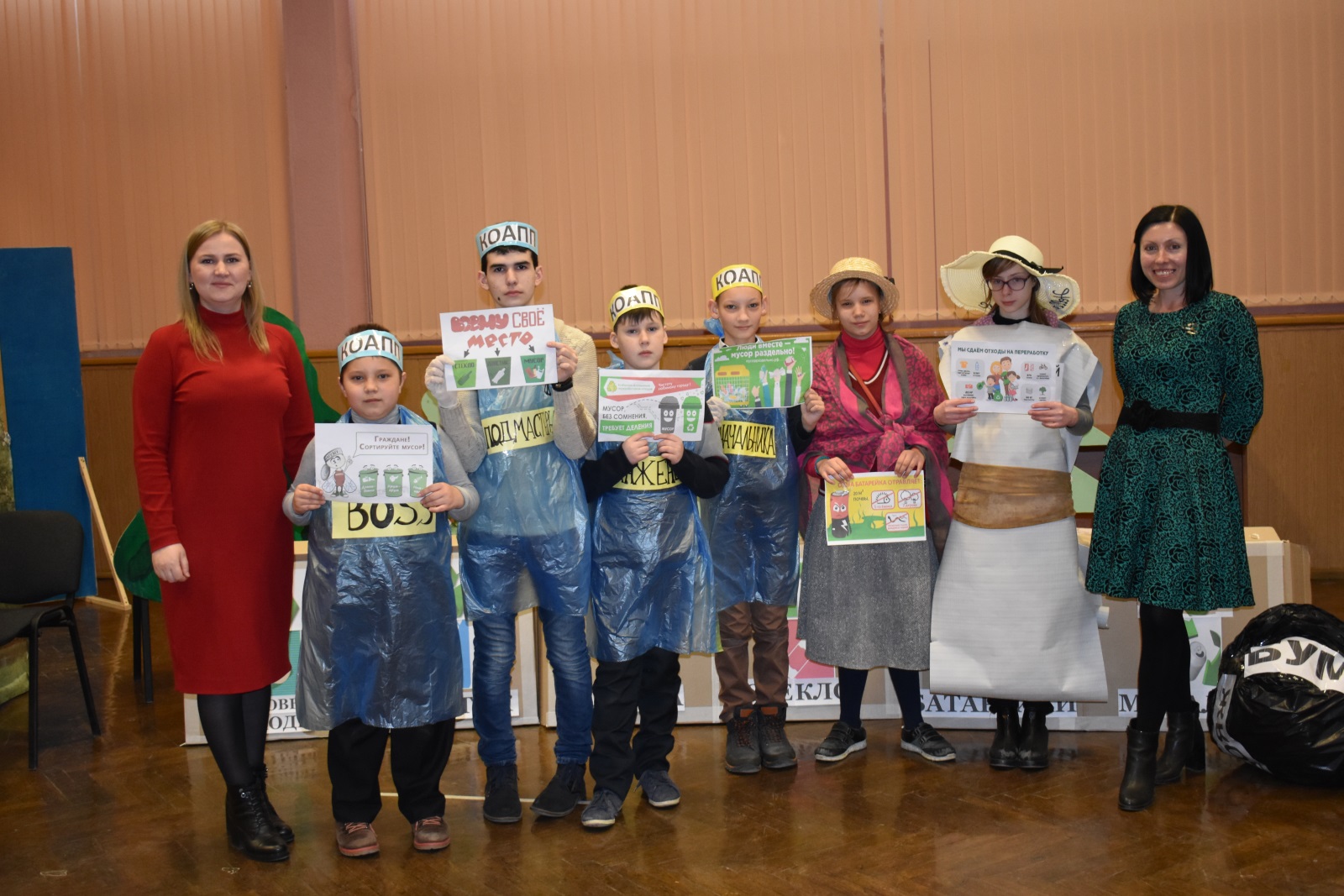 Упражнение «Раздели по контейнерам»
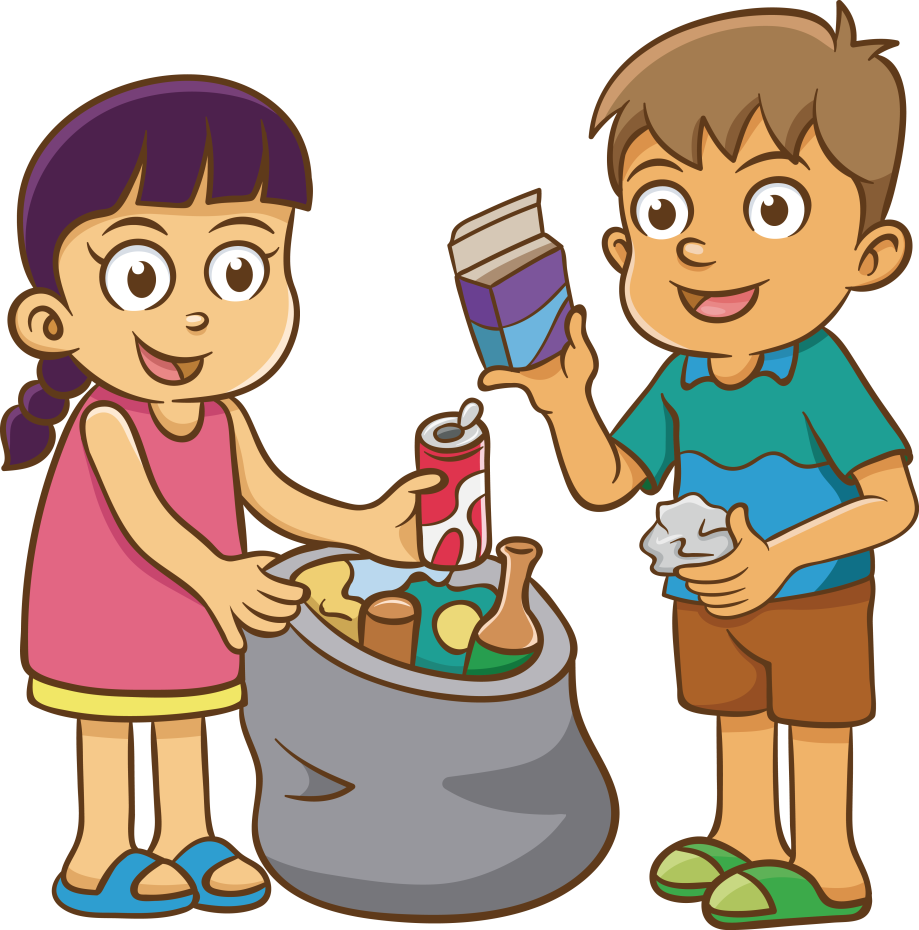 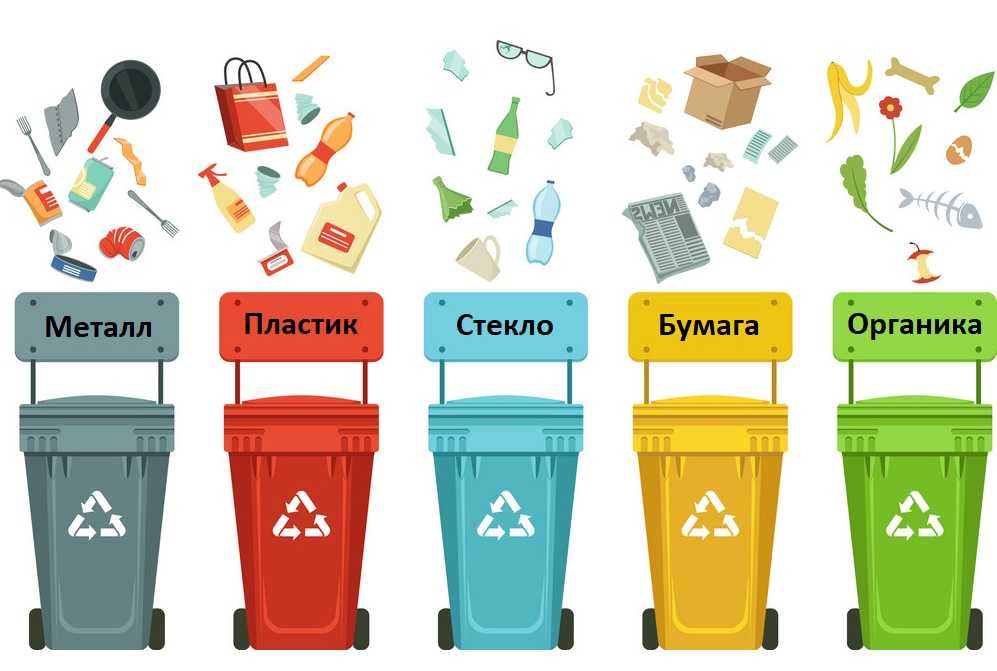 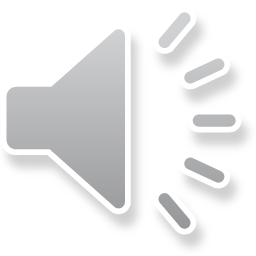 Улица «Творческая»
«Социальный ролик»
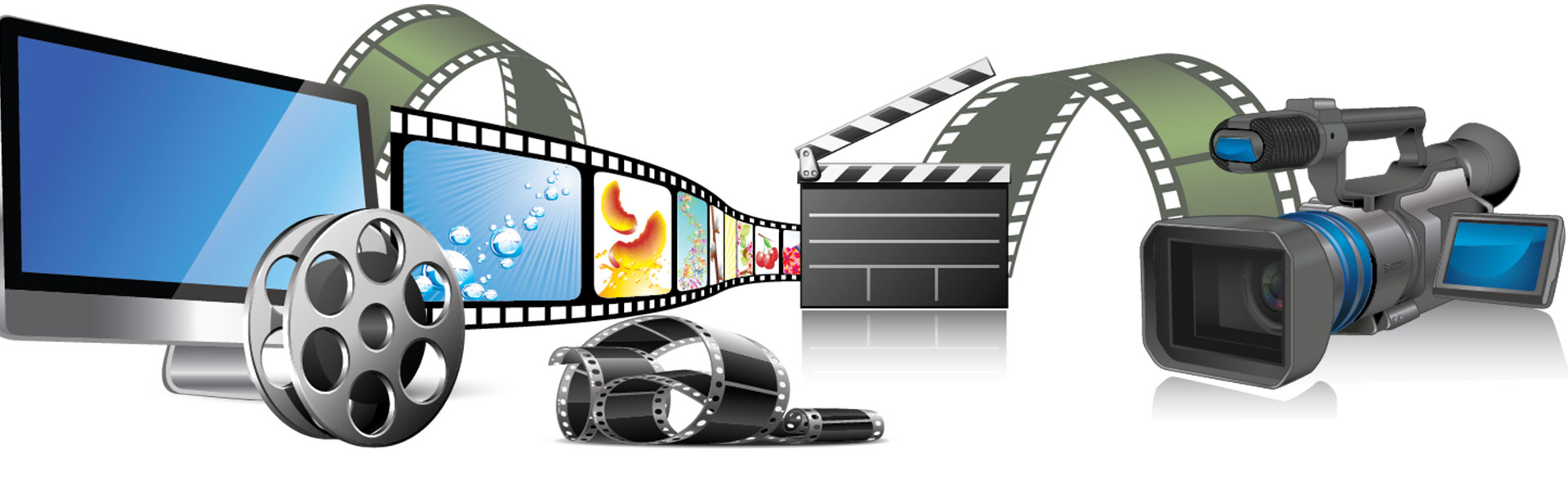 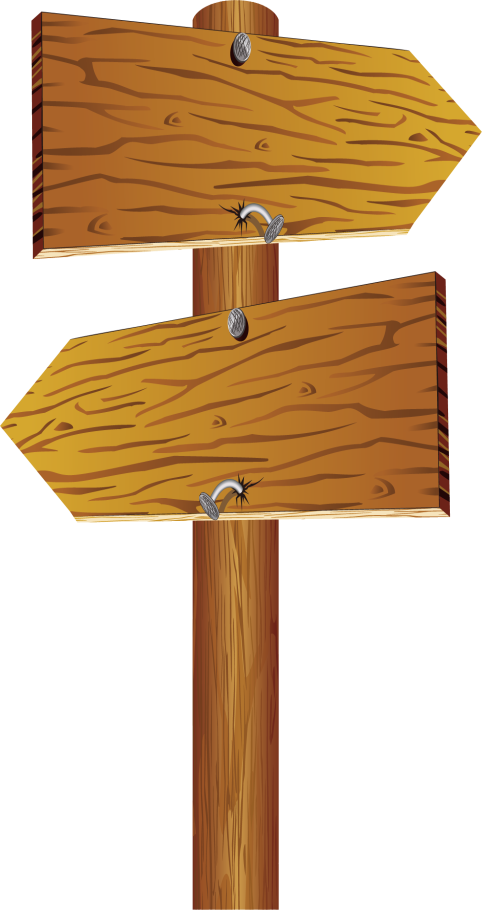 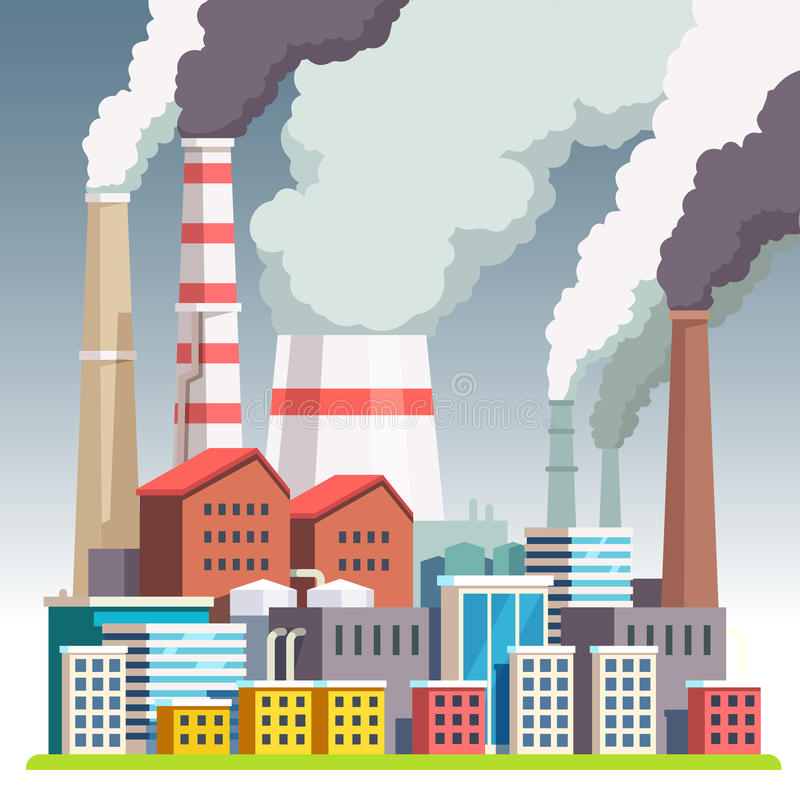 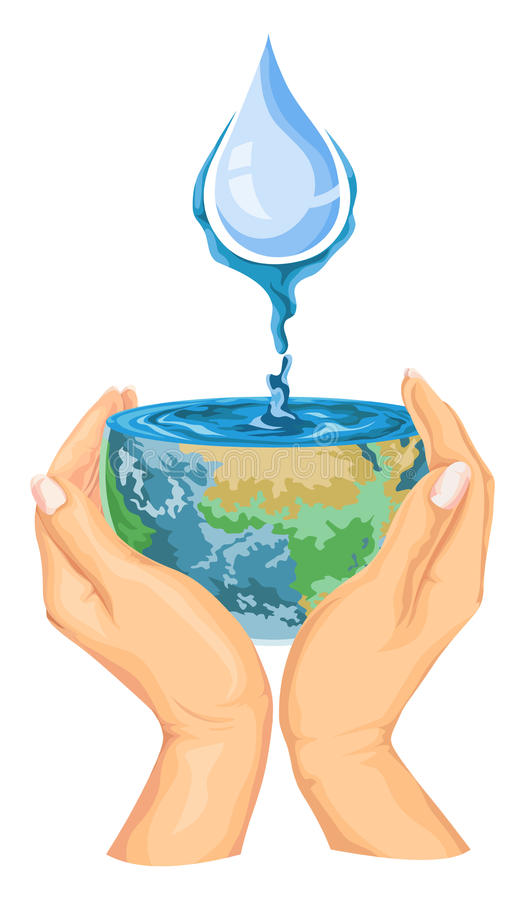 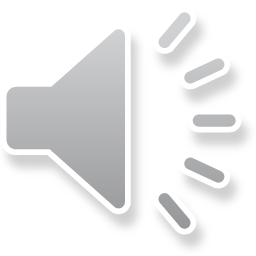 Награждение юных экологов
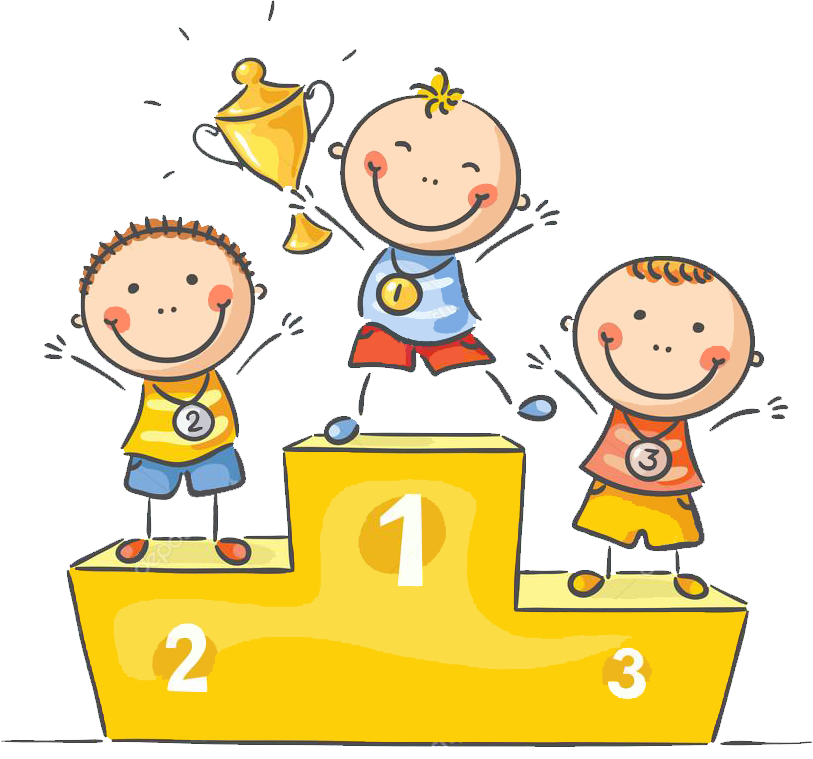 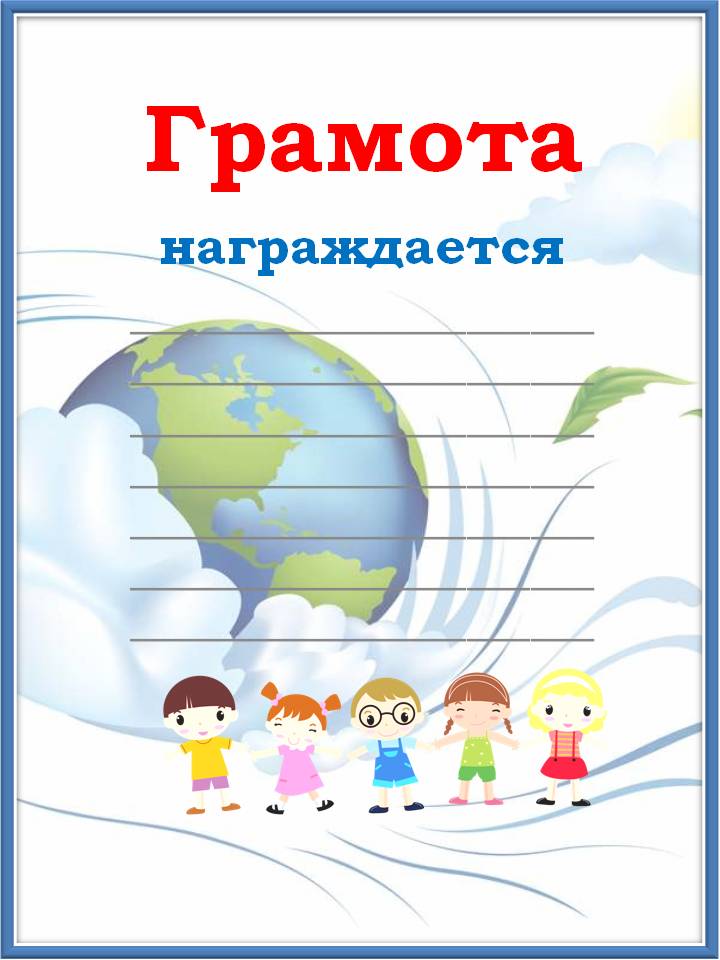 Экологическое послание «Живи, Земля!»
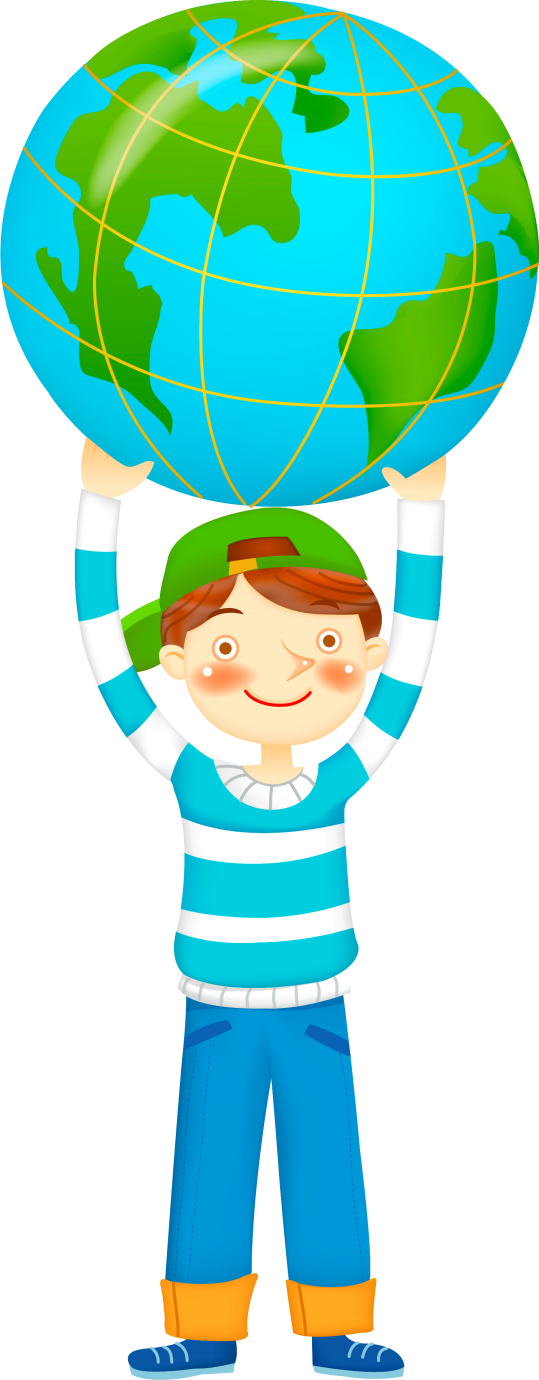 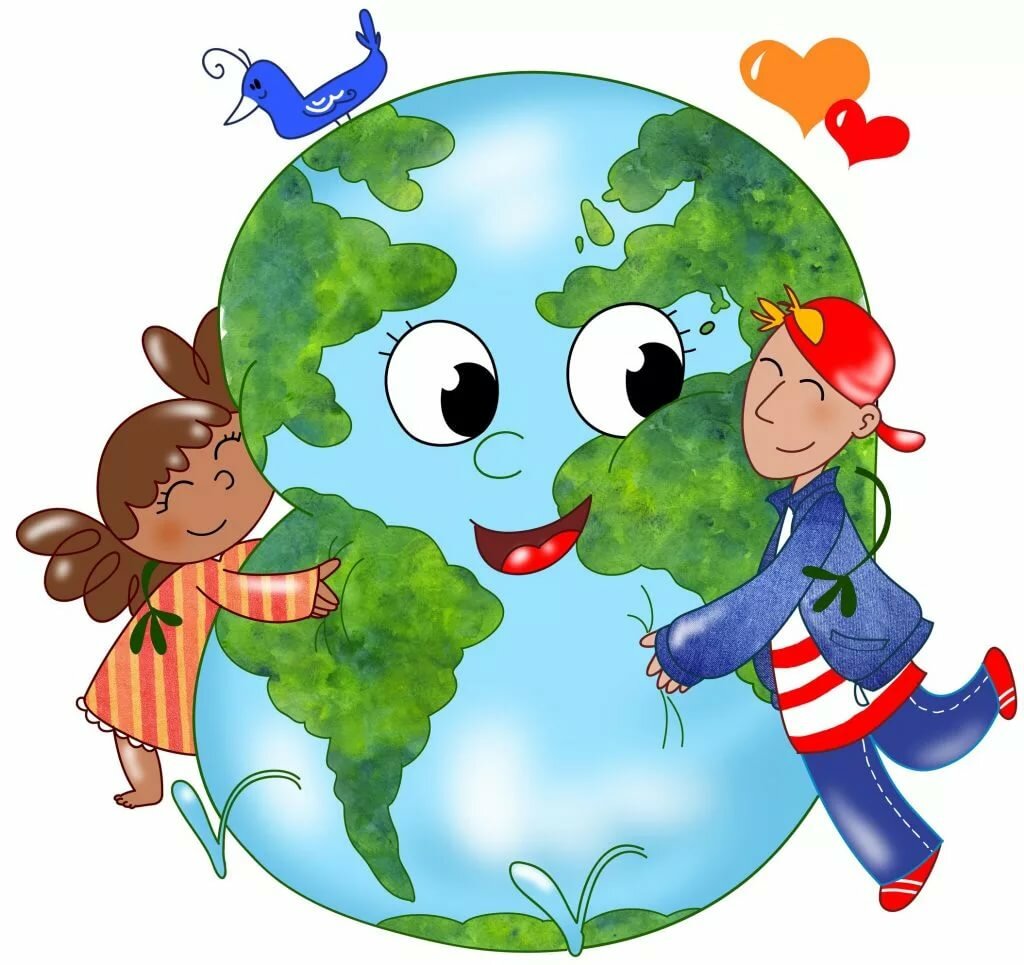 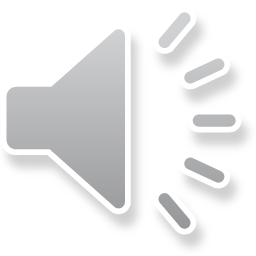 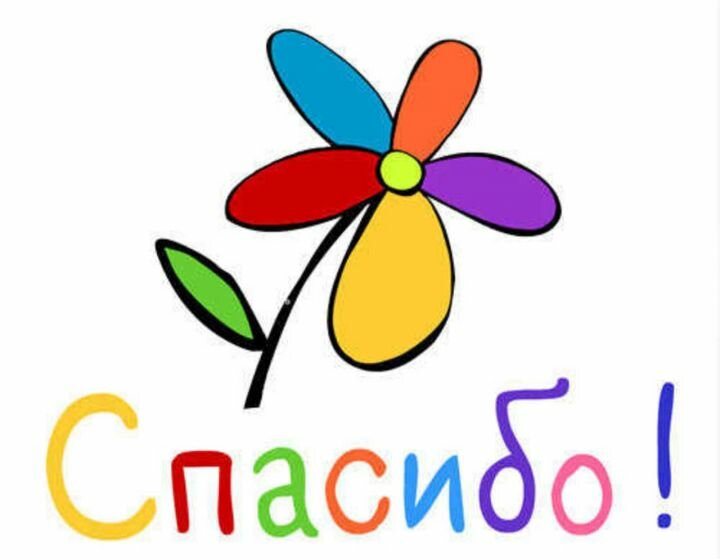